From Luca Bottura’s presentation at the MDP review meeting, December 2019
1
REBCO WGM #4, 5/7/2020
Tape properties – a database for state-of-art REBCO tapes
There is one excellent public database by the Robinson Research Institute http://htsdb.wimbush.eu/

Broad range of parameters 
Temperature: 15 – 85 K
Angle: 0 – 90 degrees
Field: up to 8 T
A comprehensive list of worldwide vendors
SuperPower tapes circa 2017

How can it help with the cable and magnet development for HEP and FES? 
Danko expressed the interest from a user/customer point of view
Do we need one that compliments the Robinson database?
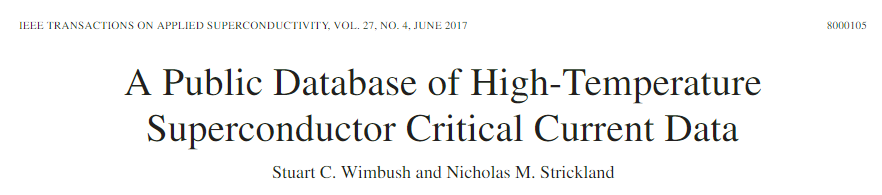 2
REBCO WGM #4, 5/7/2020
Cables – explore alternatives to round wires?
We still need more magnets for the round wires 
The MDP roadmap for the next three years focuses on round wires

We need to make coils if we try alternative conductors. May need to leverage SBIR and other sources
Roebel
Twisted stack - MIT
ExoCable – Brookhaven Technology
3
REBCO WGM #4, 5/7/2020
Magnet technology – are we addressing the questions?
Winding
Mechanics/stress limit
Joint/splice
Insulation, impregnation
Quench detection and protection
Field quality
Characterization of long cables
Anything else?

Are we addressing these needs with our planned projects?
4
REBCO WGM #4, 5/7/2020
Let’s review this table
5
REBCO WGM #4, 5/7/2020
Let’s make sure our efforts are effective
Our goal is to help MDP develop and understand the REBCO magnet and conductor technology toward 20 T

Let’s continue thinking about what needs to be done

Let’s make best use of our roadmap to address the development needs
6
REBCO WGM #4, 5/7/2020